Social Accountability in the Water Sector: The impact of Participatory and Transparent Budgeting PracticesPreliminary Findings from multiple case studies: Nepal, Ethiopia, Philippines
Floriane Clement (IWMI), Binayak Das (WIN), Hari Dhungana (IWMI), Aránzazu Guillán Montero (U4), Lotte Feuerstein (WIN), Birke Otto, Nils Taxell (U4), Jasmina Van Driel (MetaMeta);
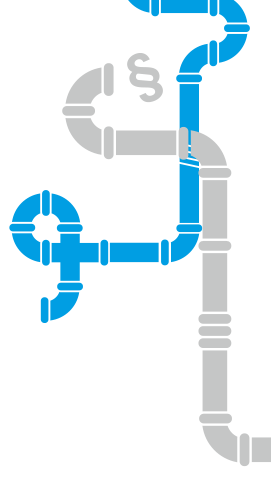 ‘Water integrity is the integrity of people and institutions governing water resources. It refers to decision-making that is fair and inclusive, honest and transparent, accountable and free of corruption.’

Delft Statement, 2013
[Speaker Notes: Introducing WIN and research team
Aim of research-why]
3
Literature_ Social Accountability and Corruption
many individual success stories of SAcc mechanisms, but meta studies have shown ‘mixed results’ (Rocha Menocal and Sharma, 2008; McGee and Gaventa, 2010; Booth, 2011) 
impact of social accountability on reducing corruption is generally not the main focus of such studies
difficulties to measure results
transparency  citizen action (voice and participation)  accountability  government response (answerability and enforceability). 
BUT: information does not necessarily lead to action; action does not necessarily lead to response (Guillian Monterro, Halloran, Lavin, 2016).
need for more ‘nuanced approaches’ (McGee and Gaventa, 2010); long-term and unanticipated effects (Joshi and Houtzager, 2012) and integration with broader institutional reforms (Fox, 2014; DFID 2015). 

Corruption is “deviant behavior associated with a particular motivation, namely that of private gain at public expense" (Friedrich, 1989,p. 15)
[Speaker Notes: impact of social accountability on reducing corruption is generally not the main focus of such studies, even though a DFID study states that “evidence does indicate overall that social accountability mechanisms can have an impact on levels of corruption”, depending on the mechanisms used and the context within which they are implemented (DFID, 2015: 70). 
Based on such conclusions, more recent works have turned to developing context assessment frameworks that help to make the ‘right fit’ (e.g. Baez Camargo, 2015).]
4
Literature_ Social Accountability, Corruption and Water
Few studies on SACc on Water issues
E.g. 2007 WEDC synthesis report finds: few social accountability directly focused on the poor, and often require a certain level of education and literacy ; difficult to assess results
increased citizen awareness and creation of demands through SACC but  state responsiveness and direct impact in terms of service improvement often remains slow and/or is understudied (WaterAid, 2010: 18; see also Butterworth and Potter, 2014, see also Nimanya, 2010 and Fox, 2014)
7/14/2017
[Speaker Notes: Rural setting, less literacy, single initiatives]
5
Aim and Focus of the Study
Aim: How do Social Accountability mechanisms contribute to reduced levels of corruption in the water sector and under which conditions?

Focus: Participatory and Transparent Budgeting (PTB) 
PTB is one of the few areas where there is evidence of the positive impact of SACc in specific sectors (e.g. health, education) (e.g. Gonçalves, 2013 Cornwall and Shankland, 2008; USAid, 2005), however, evidence and systematic studies for the water sector are scarce. 
Cases: three similar PTB initiatives in different country contexts in the rural and peri-urban WASH sector.
7/14/2017
[Speaker Notes: PTB encompasses a wide range of practices that go beyond participatory budgeting. It includes “improving access to and quality of information on local budgets, monitoring public expenditures, informing and educating the public on the budget process, and forming civic groups that participate in the local budgeting process” (USAID, 2005). This involves understanding the relationship between enhanced transparency, accountability and participation (TAP)

PTB is one of the few areas where there is evidence of the positive impact of SAcc in specific sectors (e.g. health, education) (e.g. Gonçalves, 2013 Cornwall and Shankland, 2008; USAid, 2005), however, evidence and systematic studies for the water sector are scarce. Hence, the focus of this study will be put on three initiatives in different country contexts that have introduced and implemented variations of PTB in the rural and peri-urban WASH sector.]
6
Research Questions
How do the similar PTB initiatives implemented in different contexts differ in terms of implementing agency, approach, process, and outcome (in regard to service delivery, sound financial management, and integrity)? 

What relationships between the different factors involved can be observed and how do they differ across various country contexts?

What is the outcome of the initiatives in regard to (changed) incentives for corrupt practices of power holders?
7/14/2017
Definitions
Accountability is ‘the process of holding actors responsible for their actions’ (Fox and Brown, 1998, p. 12). 
PTB is “improving access to and quality of information on local budgets, monitoring public expenditures, informing and educating the public on the budget process, and forming civic groups that participate in the local budgeting process” (USAID, 2005).
8
Partners
WIN collaboration:
Overall study: Collaboration with U4 Anti-corruption Research Centre
Nepal case study: Collaboration with IWMI 
Ethiopia case study: Collaboration with Meta Meta
Philippines case study: Collaboration with University of Urios
7/14/2017
9
Study Design
Multiple Case Study Analysis/not comparative but raising questions/different cases, similar mechanisms  
Qualitative methods for three individual cases
Interviews, documents and observation
In-depth of each case, allows for cross case analysis among selected research dimensions
Adapted research protocol for each case
1st observations
7/14/2017
[Speaker Notes: Nepal example design 
Key informant Interviews with experts, NGO staff, local government
Focus group discussions disaggregated by gender and caste
Household interviews 
Participatory approaches (transect walk, observations, village map)
Minutes of meetings of user groups
Project documents]
10
Study Design: Case Selection
7/14/2017
11
Study Design: Research Dimensions
7/14/2017
12
Case Nepal: Process and Actors
Main Actors: Helvetas, Water Resource Management committee, partner NGOS
Integrated Water Resource Planning
WU Master Plan;  public hearing, public review, public audit
Types of engagement

Actions of service providers/local government
7/14/2017
13
Case Nepal: Observations
Use of ‘official’ language reduces accessibility of information
Domination of the chairperson in discussions
Local NGO facilitators drive the event
Limited dialogue
Observation of Public audit
7/14/2017
14
Case Nepal: Analysis key points
Cost estimation: mainly mitigated by the process of detailed design from engineers
Political capture: lack of ‘political’ opposition; in small settlements single individuals dominate and are unquestioned by users.
Nepotism (no observation of favor to relatives)
Procurement: pre-empted by Helvetas providing the materials 
Wage payment: lack of understanding on wages
One case of corruption uncovered: not through the public audits but thanks to the village maintenance worker
(changed) Incentives for power holders for corruption 
Success/sustainability of the initiative 
Enabling/disabling factors
7/14/2017
15
Nepal Conclusion
The SAcc measures enhanced transparency and participation - unclear outcomes on corruption and mismatch between people's expectations on distributive justice (fairness in water distribution) and PTB focus on financial issues.
Water Integrity Network - Strategy 2017-2022
Stockholm World Water Week - August 27, 2016
16
Case Ethiopia: Process and Actors
Main actors: MoWIE, Regional Bureaus of Water, COWASH, Woreda WASH Team, Kebele WASH team, WASHCO
Implementation and maintenance budget for WASH facility managed directly by community committee – funds transferred to Regional Micro Finance Institution
Ethiopia Social Accountability Programme (ESAP) and One National programme as enabling factors
Types of engagement 
Actions of service providers/local government
7/14/2017
[Speaker Notes: Ministry of Water, Irrigation and Energy; Community Led Accellareted WASH project; Community WASH Committee; Ethiopia's sector wide WASH strategy]
17
Case Ethiopia: Observations
Process substantially shorter than “conventional” government process
High transparency in every step – data recording and accessibility
Higher awareness of rights and duties
Authoritarian state and recent emergency situation
No incidences of corruption in CMP WASH facilities, although incidences are reported in other projects
(changed) incentives for power holders for corruption 
Enabling/disabling factors
7/14/2017
[Speaker Notes: Positive reinforcement between CMP and ESAP (high awareness of rights and duties); According to respondents this provides less scope/opportunity for corruption

These are strong disabling factors for undertaking research into SAcc and discussing corruption and accountability (no incidences of corruption due to EDSAP but in other projects there are)]
18
Case Ethiopia: Analysis and Conclusions
Clearer ownership of WASH scheme as well as maintenance fund

Challenges for the very long run in order for communities to “move up” the water ladder. More complicated procurement -> CMP approach would be less appropriate

Although government accountable for capacity building and facilitating process, no direct accountability

Challenging to discuss corruption in the Ethiopian setting – respondents assured researchers there were no incidents within the CMP facilities
Success/sustainability of the initiative 

Unintended outcomes
7/14/2017
[Speaker Notes: PTB encompasses a wide range of practices that go beyond participatory budgeting. It includes “improving access to and quality of information on local budgets, monitoring public expenditures, informing and educating the public on the budget process, and forming civic groups that participate in the local budgeting process” (USAID, 2005). This involves understanding the relationship between enhanced transparency, accountability and participation (TAP)

PTB is one of the few areas where there is evidence of the positive impact of SAcc in specific sectors (e.g. health, education) (e.g. Gonçalves, 2013 Cornwall and Shankland, 2008; USAid, 2005), however, evidence and systematic studies for the water sector are scarce. Hence, the focus of this study will be put on three initiatives in different country contexts that have introduced and implemented variations of PTB in the rural and peri-urban WASH sector.]
19
Case Philippines: Process and Actors
1 Municipal Government Unit; 24 Local Government Units (Barangay = villages); 10 Water Cooperatives (2)/Associations (8); 1 Partner NGO “IWAG (Integrity Watch)”; Local Government Department, UNDP-PACDE

Program intention is strategic integration of PTB of local water management

Cooperatives and the District receiving funds were faced with financial accountability demands by CSO “IWAG”
Types of engagement 
Actions of service providers/local government
7/14/2017
[Speaker Notes: PTB encompasses a wide range of practices that go beyond participatory budgeting. It includes “improving access to and quality of information on local budgets, monitoring public expenditures, informing and educating the public on the budget process, and forming civic groups that participate in the local budgeting process” (USAID, 2005). This involves understanding the relationship between enhanced transparency, accountability and participation (TAP)

PTB is one of the few areas where there is evidence of the positive impact of SAcc in specific sectors (e.g. health, education) (e.g. Gonçalves, 2013 Cornwall and Shankland, 2008; USAid, 2005), however, evidence and systematic studies for the water sector are scarce. Hence, the focus of this study will be put on three initiatives in different country contexts that have introduced and implemented variations of PTB in the rural and peri-urban WASH sector.]
Case Philippines: Observation and analysis
20
Program intention is strategic integration of PTB  but in fact, implementation shows tactical aspects in resource allocation:

“I am willing to give projects but Barangays have to come to me. If you’re the first one to come I’ll prioritize you.” Former Municipal Mayor of Sibagat (during her terms, all 24 Barangays leaders aligned with her party; her successor is a relative.)

Program resources appear to be distributed selectively

IWAG members are closely related to Municipal or Barangay Governments

The municipal government detected “overall improved governance, like participation, accountability, etc…”

Overall, the NGO was closely cooperating with municipal officials, at times working on their behalf
(Changed) incentives for power holders for corruption
Success/sustainability of the initiative 
Enabling/disabling factors
7/14/2017
[Speaker Notes: PTB encompasses a wide range of practices that go beyond participatory budgeting. It includes “improving access to and quality of information on local budgets, monitoring public expenditures, informing and educating the public on the budget process, and forming civic groups that participate in the local budgeting process” (USAID, 2005). This involves understanding the relationship between enhanced transparency, accountability and participation (TAP)

PTB is one of the few areas where there is evidence of the positive impact of SAcc in specific sectors (e.g. health, education) (e.g. Gonçalves, 2013 Cornwall and Shankland, 2008; USAid, 2005), however, evidence and systematic studies for the water sector are scarce. Hence, the focus of this study will be put on three initiatives in different country contexts that have introduced and implemented variations of PTB in the rural and peri-urban WASH sector.]
21
Case Philippines: Conclusions
The close connection between the CSO and the local government undermines its function to encourage social accountability
At the same time, the CSO worked well as capacity development agent on behalf of the local government; created a routine of regular and standardized financial reporting
Based on the lacking documentation, the discretion of the municipal government in the selection of beneficiary cooperatives and Barangays appears counter-productive
The lack of a program implementation plan and monitoring framework turned the evaluation into an anecdotal exercise
7/14/2017
Recommandations
Nepal
Accountability needs to be adapted to local context to integrate broader issues of spatial and social justice - expanded beyond project finances and to all project actors
Include capacity development to enhance the ability to seek for relevant information and understand it
Enhance deliberative competence
23
Recommandations
Ethiopia
Comparison between 4 implementation modalities in the One WASH National Programme from a SAcc perspective
More research into transferring of funding to community; do cash transfers in the Ethiopian context relieve the government of (some of) its accountability towards citizens?
Further study at grassroots level: what do communities want with regard to SAcc measures; 
How are the capacity building initiatives of the CMP structured at community level?
7/14/2017
[Speaker Notes: Further assessment needed; for example if communities receive a once-off training on procurement, this does not necessarily entail that they are able to manoeuvre in complicated legal context related to this – elite capture of those that can fathom the complexity of this?]
24
Recommandations
Philippines 
The CSO-based training approach had substantial impact on financial literacy and reporting behaviour
Lacking independence of a CSO substantially undermines any mandate to encourage and increase PTB and wider social accountability mechanisms
Reporting was poor and is advised as emphasis in future programs:
Simple, standardized templates with most basic information
Submission to both authorities and program managers
Donor documentation needs to improve to learn more about the experience, especially successes and challenges, of such programs
7/14/2017